Understanding the Research Practices of Humanities Doctoral Students at Yale University
Denise Hersey, MA MLS
Yale University
Graduate Students in the Humanities
Yale report, 2011: “Improving Graduate Education at Yale University”
	Net 6 Yr. Cost to GSAS per Student (stipend, 	teaching, fees):
		Humanities- $143,000 
		Natural Sciences- $17,421
		Social Sciences- $126,339
	Median Yrs. to PhD
		Humanities- 6.7
		Natural Sciences- 6.3
		Social Sciences- 6.3
Background
2CUL Study
Permission and Funding
Research Team: 11 Yale librarians
IRB approval
Nancy Fried Foster
Development of survey instrument	
Two days of training
Interviews
1 hour long/gift cards
27 current students
5 former students
12 programs of study





Transcription
Coding
Recommendations and Developments
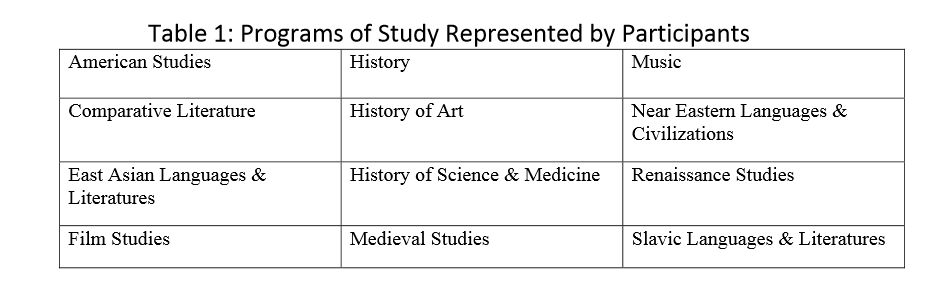 4
[Speaker Notes: Interviews were conducted in the area in which students typically studied.
Idea to interview former students to identify what helped them finish their studies or leave their studies.

Interviews conducted from January through March.  $25 gift cards for participating.  
Transcription took a month (paid outside company)
Coding took three months with a smaller group of 5 members.  Report written over two months. (Lots of time involved!!)

Presented results to GSAS Deans, Head of Teaching and Learning Center, other library staff and managers, at  Humanities forum on Campus.  Uploaded into digital repository.

A committee has been created to work on meeting some of the challenges identified.  Start with low hanging fruit.]
Identifying Research Materials
“It usually starts with a little bit of pathetic Googling... ”
“And you know when you find an article, it’s almost like some weird kind of… I don’t know how to explain it.  You know, it’s like a Wikipedia death thread, where you’re like, “Oh, I’m going to read this one article in the bibliography, and then I’ll look at the bibliography for another.” You know, sort of, you get one reference and it spirals into a lot of references.”  

“When I meet with particular professors, they’ll often pull something off their shelf…. That’s one way I find resources.”
Identifying Research Materials
Starting points for research
Google, GoogleScholar, Amazon
Citation tracking and browsing
Serendipity
Human relationships 
Research Skills
Prior experience
Coursework	
Foreign Language skills
Accessing Materials
“With digital stuff I tend to use that for journal articles.  I find e-books to be- while they are super, super useful, especially when books are checked out . . . if I need to work for a long time, physical versions of the book are like way more usable for me.”

“The really frustrating part for me is that the library’s hours are in line with the undergraduate calendar so like spring break is when graduate students get all our work done because like that’s the only two weeks we have to ourselves in the spring, from teaching and then the library’s hours are all reduced.  Like working students are here over the summer but then all the library hours are reduced.”
7
Accessing Materials
Using Yale Library Services
Borrow Direct/Scan & Deliver/ILL
Non-traditional Formats
Non-circulating Materials
Library hours
Materials outside of Yale
Reciprocal borrowing
Access to Yale materials outside of Yale
Travel: Cost and Time
[Speaker Notes: Borrow Direct and Scan & Deliver are very popular.  ILL is problematic. Anything service that will save them time is invaluable.  Will bypass library services if too complicated or time consuming.  (too many links; items missing or misshelved)

Preference to work with physical books although like portability of ejournals. 
Problems with film study center and microfilm reading room.

Materials in reading room.  Small programs all using same materials.  
Library hours are in line with undergrads.  

Don’t always understand how to use archives/special collections outside of Yale.  Not always clear what these collections have.  Waste time and money travelling there if not sure.  Can cost a lot of money to make copies of materials at other collections.  Many take photographs of materials.  
Getting grants to travel.  Spending time applying for grants.]
Organizing Materials
“I usually take only notes in a note-book….and then afterward – this is probably why I don’t have that much written on my dissertation because I have a very slow process – then I’ll go through and highlight or underline in a color the key points that I want for what I’m writing, and then I transfer them and then I write it by hand, and then I type it.” 

 “Sometimes you have to pay a fee to take photographs.  Sometimes I cheat and take photographs when they’re not looking.”

“I know that there are different software [programs] that organize materials ... I'm not very savvy in tech, so basically I sort of duplicate a physical archive on my Windows 7 computer.”
9
Organizing Materials
Extracting Information from Archives
Portability of digital
Combination of photographs, typed notes, PDFs of documents
Preference for paper
Organizing Printed Scholarship
Many ad hoc, creative methods
Organizing Notes
paper notebooks, Word documents, Adobe 
Evernote, Scrivner, Zotero, or EndNote
Guilt/embarrassment about not being “digital enough”
[Speaker Notes: Scan key parts of books borrowed through Borrow Direct or ILL (due to short borrowing periods)
Create bibliographies in Excel or Word
Again, many students prefer to work from printouts, while they like the searchability of the digital]
Research Habits
“Everything can easily devolve into reading stuff that’s not really related to my dissertation.  That and the anxiety of just not being able to write. 
 
“Your life is a series of tradeoffs.  I have a section I’m TFing [teaching] for and I can do a great job or a mediocre job or a lousy job and I feel like I’m incentivized to do a mediocre job because if I do a great job, it takes more time and . . .  there’s so much pressure on publishing.” 

“[T]his semester I signed up for a dissertation writing workshop through the Writing Center and it is helpful in that it is very productive way of…looking at your writing practices and time management techniques.”
11
Research Habits
Transitions
Research, writing, teaching, work, family life
Dissertation proposal to writing
Transitions and Time
Procrastination
Teaching
Time to teach vs. time to write
Dissertation Writing
Accountability
[Speaker Notes: How to manage time when it is less structured. Procrastination.
Isolation when writing
Advantage to starting good research habits early on in career.

No clear boundaries on amount of time and work teaching should take.  

Difficulty moving on from research to writing.  How much research is enough research.  “red herring worm hole” Very difficult when advisor not expert in student’s topic. 
Developing networks is important.
Dissertation boot camps/ peer buddies]
Yale Library Spaces
" [I wish] that I could leave my own books there, library books there, and not worry about where they're going, and be able to come in just every day with my laptop and get going." 

"[W]hy is one part of the library deathly hot and another part deathly cold?" 

“I think it’s always comfortable to be at home.  If you take a break from writing you can get something to eat or drink quite easily.  You’re never far from your favorite distraction.  I also feel like if you check out a bunch of books it’s kind of cumbersome to tow them back to the library, and to take them to security
Yale Library Spaces
Facilities and furniture
Temperature
Food and Drink
Security (policies)
Furniture
Other people and noise
Bass/undergraduates
Available technology
Scanners/monitors/printers
Working at home
[Speaker Notes: Most humanities departments do not have offices for phd students. 

Library committee working on recommendations- improving ILL; hours; useful software such as Scriveners; working more closely with teaching and learning center; information no using resources abroad; space for grad students?]